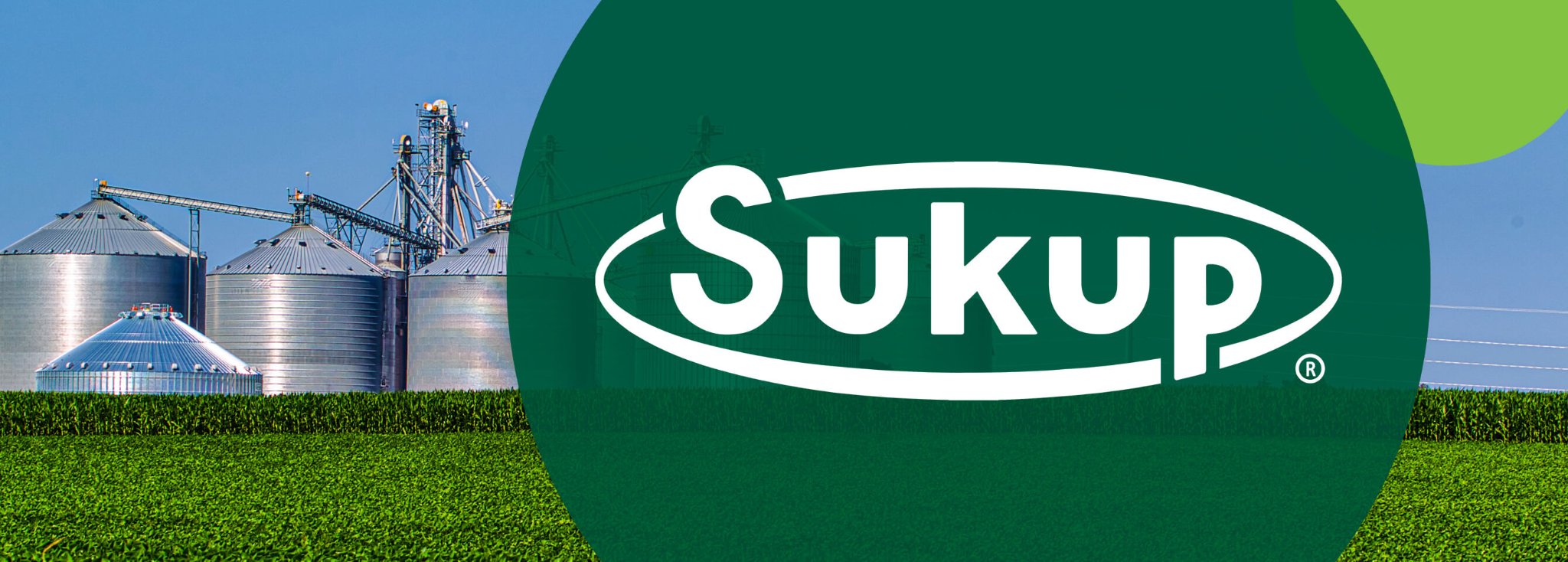 Sukup RTD Circuit Tester
Sddec24-04
Tony Haberkorn, Justin Garden, Michael Hurley, Sam Estrada
Advisor: Dr. Neihart
Client: Dana Conrad (Sukup)
Project Overview
Sukup has RTD sensing and transmission board 
Test these boards at the end of production line
Test Modbus communication
Test for shorts
Test for electrical connection
Create a test board that can be used for developing new circuit boards
Area of Professional Responsibility 1
Communication Honesty:
Keeping client and advisor up to date with our work
Conducting tests that client requested
Send data gathered from tests to client for evaluation
Keep honest and detailed weekly reports of work
Area of Professional Responsibility 1 (Cont.)
Area of Professional Responsibility 2
Work Competence:
Lots of software development for our project
None of us are software engineers
Working to learn Python and the code provided
We are all college students and do not have much experience
This project is meant to give us real world experience
Area of Professional Responsibility 2 (Cont.)
Ethical Issues/Concerns